Математические методы проектирования инфокоммуникационных систем Лекция №7«Характеристики качества обслуживания и эффективности СМО».доцент, к.т.н. Елагин В.С.
Основные характеристики
В качестве основных элементов СМО следует выделить:
  входной поток заявок,
  очередь на обслуживание,
  cистему (механизм) обслуживания
  выходящий поток заявок и т.д.
Сами СМО характеризуются сведениями о процессах поступления и обработки заявок, сведениями о структуре системы и алгоритмах обработки вызовов.
В зависимости от конкретных задач могут потребоваться те или иные характеристики качества обслуживания из которых нам надо выделить важнейшие.
Классификация СМО
В зависимости от характеристик этих элементов СМО классифицируются следующим образом:

  По характеру поступления заявок. Если интенсивность входного потока (количество заявок в единицу времени) постоянна или является заданной функцией от времени, поток называют регулярным. Если параметры потока независимы от конкретного момента времени, поток называют стационарным.

  По количеству одновременно поступающих заявок. Поток с вероятностью одновременного появления двух и более заявок равной нулю называется ординарным.

  По связи между заявками. Если вероятность появления очередной заявки не зависит от количества предшествующих заявок, имеем дело с потоком без последействия .

  По однородности заявок выделяют однородные и неоднородные потоки, если в потоках есть заявки различного свойства, то поток неоднородный.
Классификация СМО
По поведению в очереди системы делятся на системы с отказами (заявка покидает систему, если нет мест в очереди), c ограниченным ожиданием и с ожиданием без ограничения времени.

  По дисциплине выбора на обслуживание. Здесь можно выделить системы с обслуживанием в порядке поступления, в случайном порядке, в порядке, обратном поступлению (последний пришел - первым обслужен) или с учетом приоритетов.

  По числу каналов обслуживания системы разделяют на одно- и многоканальные.

  По времени обслуживания выделяют системы с детерминированным и случайным временем .

  По количеству этапов обслуживания различают однофазные и многофазные системы .

  По ограниченности потока заявок различают замкнутые и разомкнутые системы (система с ограниченной клиентурой называется замк-нутой).
Вероятность потерь
В зависимости от дисциплины обслуживания различают :

  Явные потери сообщений (в системах с повторными вызовами и с потерями)
  Условные потери (в системах с ожиданием)
При этом любую практическую интерпретацию функции потерь принято рассматривать как меру качества обслуживания.
Чем ниже потери, тем выше качество обслуживания и наоборот.
Необходимо отдельно рассмотреть потери в системах с повторными вызовами, с потерями и с ожиданием
Системы с повторными вызовами
В системах с повторными вызовами принято разделять:

  Потери по времени Pt
  Потери по вызовам Pв
  Потери сообщений Pc (и т.д.)
Потери по времени Pt - это вероятность потери первичного вызова. Это доля времени, в течении которого заняты все обслуживающие приборы, которые могли бы обработать поступающую заявку.

Аналогичный термин «опасное» время, в течение которого вызовы теряются.
Tv – это время, в течении которого заняты все обслуживающие приборы.
T – рассматриваемый период времени
Системы с повторными вызовами
Потери по вызовам Pв - это вероятность безуспешного вызова. Это отношение числа потерянных вызовов на промежутке  (t1; t2) к общему числу вызовов, поступивших на этом промежутке времени.
Для стационарных поток потери по вызовам могут быть определены через отношение интенсивности потерянного к интенсивности поступающего потоков.
Системы с повторными вызовами
Потери сообщений Pc- это относительная величина характеризующая число попыток получения обслуживания в системах с повторными вызовами.
Pв - это вероятность безуспешного вызова
L - это число вызовов, которое надо совершить, чтоб появился успешный
(L-1) - это среднее число неуспешных вызовов, после которых появится успешный вызов
α – это настойчивость абонента – это вероятность того, что абонент после очередного безуспешного вызова, через случайный промежуток времени пошлет следующий повторный вызов.
По статистике
Системы с потерями
Системы с потерями – это частный случай системы с повторными вызовами.
В системах с явными потерями принято разделять:

  Потери по времени Pt
  Потери по вызовам Pв
В системах с потерями любой поступающий вызов рассматривается как первичный, т.к. судьба вызовов систему не интересует (по условию), поэтому в данной систем обслуживания α=0.
Системы с ожиданием
Системы с ожиданием. Важной характеристикой таких систем является вероятность ожидания.
Вероятность задержки вызова (вероятность того, что вызов будет ожидать обслуживания). 
Вероятность того, что длительность ожидания обслуживания γ>0
Более общей характеристикой является вероятность
- Вероятность ожидания сверх допустимого значения времени t
Обычно время берется в относительных единицах времени обслуживания.
- Среднее время ожидания начала обслуживания
- Среднее длина очереди, - это среднее число заявок одновременно ожидающих обслуживания.
Пропускная способность
Пропускная способность системы – это свойство, заключающееся в способности системы выполнять работу по доставке информации.

Это свойство описывается объемом работы, производимой в единицу времени в соответствии с техническими характеристиками системы и определенным режимом функционирования.

Рассмотрим два аспекта это свойства
Вероятностный – связан с проблемой доставки информации в условиях обслуживания случайных потоков сообщений.
	Показатели эффективности: пропускная способность (нагрузка)

Технический – связан с техническими характеристиками оборудования системы
	 Показатели эффективности: производительность.
Пропускная способность
В общем случае можно дать определение понятию пропускной способности (нагрузки) как показатель:
Интенсивность обслуженной нагрузки при заданном QoS
средняя мощность развиваемая системой при заданном QoS
С ~~
~~
=  y
В общем случае можно дать определение понятию производительность как показатель:
Максимальная интенсивность обслуженной нагрузки
максимальная мощность развиваемая системой
П
~~
=  yмакс
~~
Можно заметить, что производительность системы характеризует технические возможности оборудования системы при детерминированной организации ее работы.
Пропускная способность
Пропускную способность системы с целью упрощения расчетов нередко рассматривают не как интенсивность обслуженной нагрузки при заданном качестве, а как интенсивность поступающей нагрузки при заданном качестве (y).

Это объясняется двумя причинами:

Интенсивность поступающей нагрузки находится в явной зависимости от потерь, в то время как интенсивность обслуженной нагрузки и вероятность потерь связаны неявной зависимостью, что усложняет расчеты.
Система функционирует с высоким качеством, благодаря чему интенсивность обслуженной нагрузки при заданных потерях мало отличается от интенсивности поступающей нагрузки при тех же потерях.
Пропускная способность
Интенсивность поступающей нагрузки (y)
Интенсивность обслуж. Нагрузки при заданном качестве
Максимальная интенсивность нагрузки (yмакс)
С
П
Пропускная способность системы массового обслуживания, как свойство
Пропускная способность
Пропускная способность системы является функцией большого числа параметров
y = f ( λ,   структуры системы (S),    μ,    B(x),     
        дисциплины обслуживания (ДО),    потерь   и   т.д. )
Так как это не явная функциональная зависимость, то в основе расчета системы массового обслуживания лежит другая форма зависимости: потери от тех же параметров, включая пропускную способность:
Рассматриваемые характеристики качества обслуживания (и вероятность потерь и пропускная способность) характеризуют процесс функционирования системы с позиции оператора связи, т.е. с позиции того, кто эту систему обслуживает.
Эта группа характеристик качества рассматривается МСЭ, как Grade Of Service (GoS), уровень обслуживания.
Пропускная способность
Рассматриваемые характеристики качества обслуживания (и вероятность потерь и пропускная способность) характеризуют процесс функционирования системы с позиции оператора связи, т.е. с позиции того, кто эту систему обслуживает.
Эта группа характеристик качества рассматривается МСЭ, как Grade Of Service (GoS), уровень обслуживания.

Одновременно, МСЭ рекомендует рассматривать характеристики качества с позиции пользователей Quality of Service (QoS), качество обслуживания.
Время доставки сообщения
Применительно к конкретному передаваемому сообщению время доставки определяется, как сумма времен: время ожидания, время обработки, время передачи, начиная с момента поступления требования в систему и кончая моментом его получения адресатом.
Чаще всего интерес представляет анализ min и max времени доставки сообщения.

Среднее время пребывания требования в системе:
- это среднее время ожидания в очереди в расчете на одно требование.
- это среднее время обслуживания, точнее среднее время проведенное требованием в обслуживающем приборе.
Время доставки сообщения
Определим среднее число требований в системе.

В самом общем случае K определяется по формуле Литтла:

Итак, K=λT, 

Откуда    Tсист = Kсист /λ
Формула не зависит ни от каких частных ограничений, которые могли бы накладываться на вид функции распределения входящего потока А(х), на вид функции распределения функции обслуживания В(х), не зависит от числа обслуживающих приборов и других частных ограничений.
Время доставки сообщения
Благодаря тому, что формула не зависит ни от каких частных ограничений, выделяют 2 частных случая.
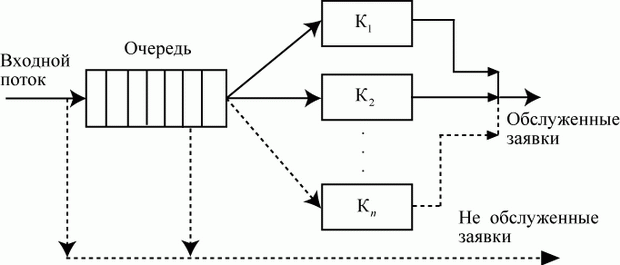 Показатели эффективности
Всесторонняя оценка СМО требует учета технических, эргономических, экономических и даже эстетических свойств.
Показатели перечисленных свойств позволяют определить показатели эффективности.
Эти показатели основываются на  количественном представлении того, что пользователи получают от СМО, с тем что оно тратит на их создание и обслуживание.

Это может быть MAX польза при минимальных издержках, это может быть общая социальная целесообразность, max продукции на единицу денег и тому подобное.
Теория телетрафика помогает формализовать и представить данные показатели.
Вопросы?